Advanced Database Topics
Dave Valentine
dkValz@comcast.net
www.ingenioussql.com
Agenda
System Catalog Views
Dynamic Management Views
Extended Events
Index Maintenance
Database Partitioning
AWS and AZURE Databases
Performance Tuning
About Dave
MCP
MCSA: SQL Server 2012
Database Architect / Database Developer
Adjunct Professor
@IngeniousSQL
dkValz@comcast.net
IngeniousSQL.com
System Catalog View (Objects)
Catalog of metadata that describes database structures
Database discovery
Schema comparison
Development and deployment
Common Object Catalog Views
sys.objects
sys.tables
sys.columns
sys.procedures
sys.indexes
https://docs.microsoft.com/en-us/sql/relational-databases/system-catalog-views/catalog-views-transact-sql
https://docs.microsoft.com/en-us/sql/relational-databases/system-catalog-views/object-catalog-views-transact-sq
Dynamic Management View
Dynamic management views and functions return server state information that can be used to monitor the health of a server instance, diagnose problems, and tune performance.
Dynamic Management View Grouping
sys.dm_exec…		Execution and Connection Information
sys.dm_os…		Operating System Information
sys.dm_tran…		Transaction Information
sys.dm_db…		Database Information
sys.dm_xe…		Extended Event Information
Useful DMV’s
sys.dm_exec_cached_plans 	Cached Query Plans
sys.dm_exec_sql_text 	Gets the SQL Query Text
sys.dm_exec_query_plan 	Gets Query Plans
sys.dm_exec_sessions 	Active Sessions in SQL Server
sys.dm_db_index_usage_stats 	Index Details
https://docs.microsoft.com/en-us/sql/relational-databases/system-dynamic-management-views/system-dynamic-management-views
Cached Query Plans DMV
Returns a row for each query plan that is cached by SQL Server for faster query execution. You can use this dynamic management view to find cached query plans, cached query text, the amount of memory taken by cached plans, and the reuse count of the cached plans.
select * from sys.dm_exec_cached_plans








https://docs.microsoft.com/en-us/sql/relational-databases/system-dynamic-management-views/sys-dm-exec-cached-plans-transact-sql
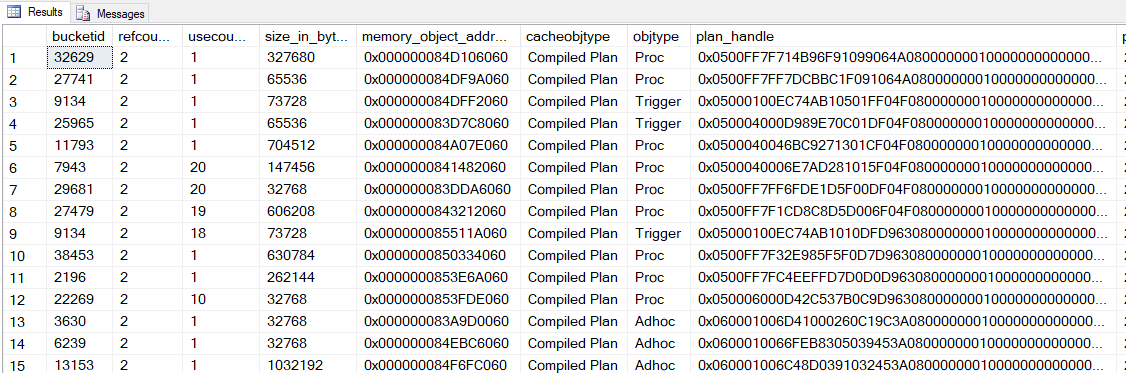 SQL Query Text DMF
Returns the text of the SQL batch that is identified by the specified sql_handle/plan handle.
The sql_handle can be obtained from dynamic management objects such as :
sys.dm_exec_query_stats
sys.dm_exec_connections
The plan_handle can be obtained from dynamic management objects:
sys.dm_exec_cached_plans
sys.dm_exec_procedure_stats
sys.dm_exec_trigger_stats
select * from sys.dm_exec_sql_text(0x06000600570C3715B0FCDF49080000000100000…





https://docs.microsoft.com/en-us/sql/relational-databases/system-dynamic-management-views/sys-dm-exec-sql-text-transact-sql
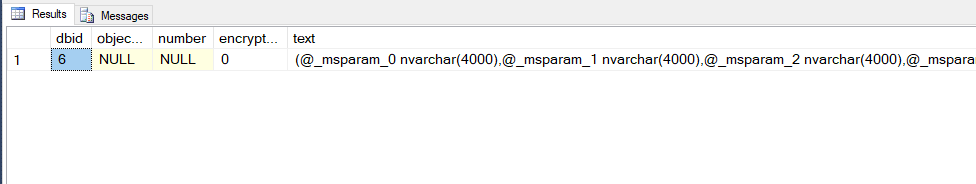 SQL Profiler
Deprecated Feature
Performance
Client vs Server Side
Extended Events
https://docs.microsoft.com/en-us/sql/tools/sql-server-profiler/sql-server-profiler
Extended Events
Light weight monitoring system that uses very few system recourses
Evolving Tool 
Windows Events
SQL Server Events
Templates
Events
Event Fields
Target Types (Data Storage)
	Ring Buffer
	Event File
	Others (Histogram, Event Counter, Pair Matching)
https://docs.microsoft.com/en-us/sql/relational-databases/extended-events/extended-events
https://docs.microsoft.com/en-us/sql/relational-databases/extended-events/quick-start-extended-events-in-sql-server
Indexing
Heaps
Indexes 
CLUSTERED
Physical order of a table
NONCLUSTERED
Another order of the table with specified columns
Covering
Including all columns needed to satisfy a query
Filtered
Includes data that meets a specified predicate
Indexing Continued
Index Types
XML	
Indexes specifically for XML columns
Clustered Index must be defined
Primary Index – Stores all node values, types and paths
Similar to Clustered Index
Large Index
Secondary Index 
Primary XML Index has to be defined
Path – the structure
Value – the values 
Property – Includes base table’s primary key, path, and values.
Indexing Continued
Index Types
Column Store
Converts the traditional row based storage into column segments
Smaller Footprint
Not Updateable in 2012
Clustered Columns Store Updatable in 2014
Non-Clustered Updateable in SQL Server 2016
Row Based Index
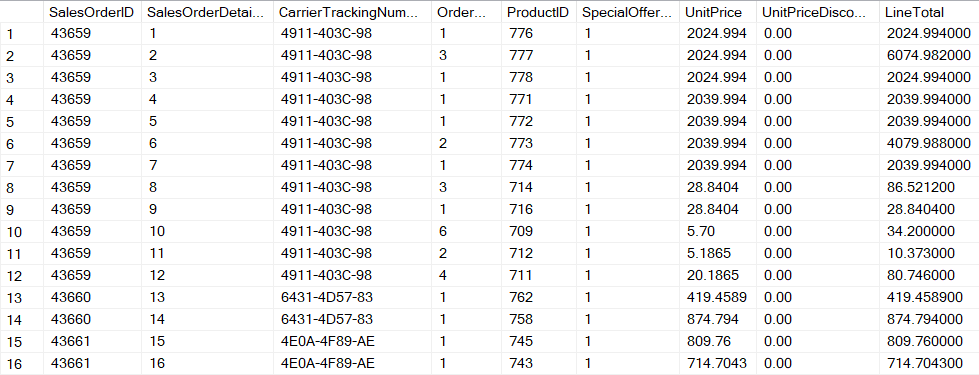 Column Store
8K Page
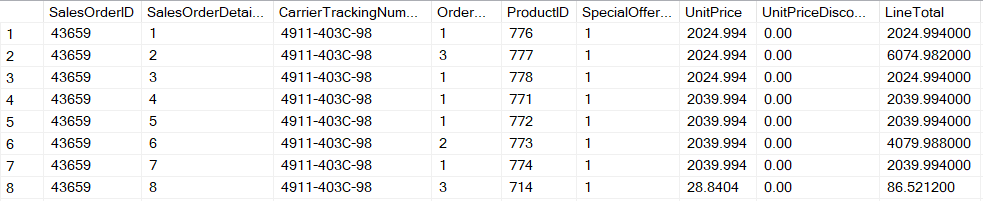 8K Page
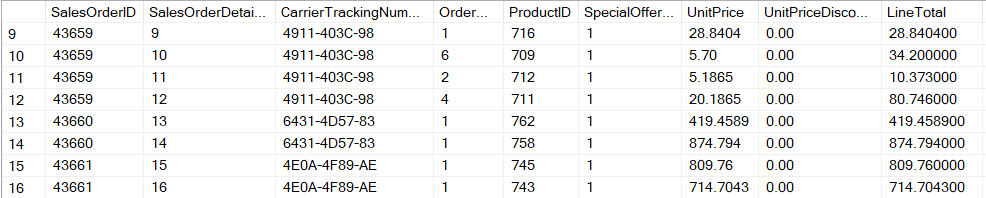 Column Store Index
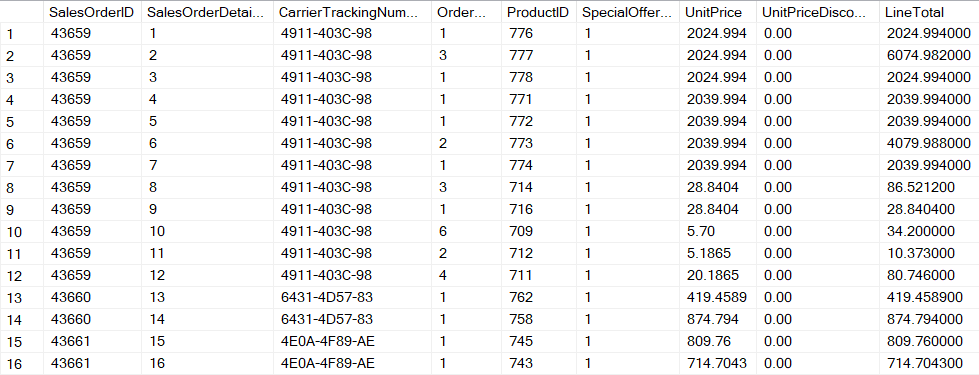 Column Store
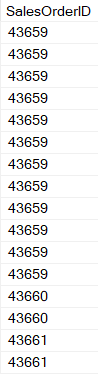 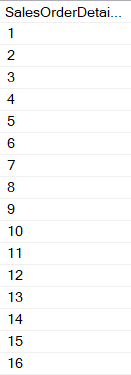 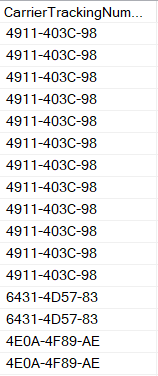 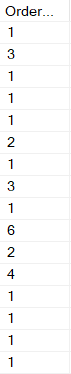 Segments
8K Page
8K Page
8K Page
8K Page
Indexing Maintenance
When to add update remove index
Performance implications
Index DMV’s
dm_db_index_usage_stats
dm_db_missing_index_details
dm_db_missing_index_groups
dm_db_missing_index_group_stats

Brent Ozar’s Index Blitz
https://www.brentozar.com/blitzindex/
Database Partitioning
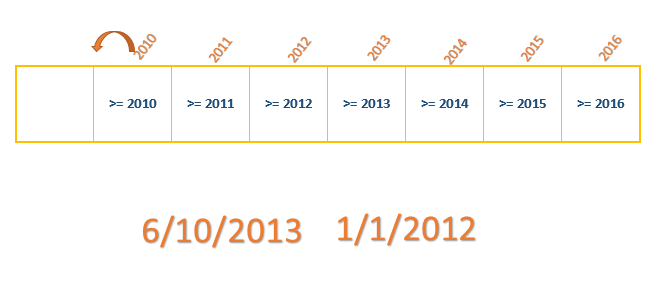 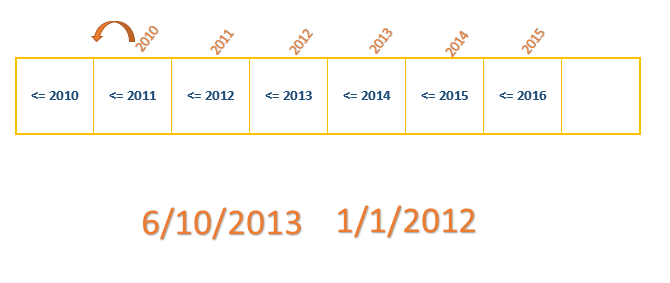 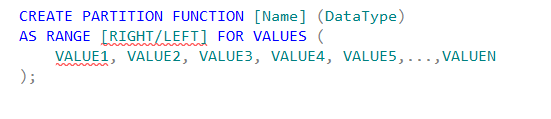 Performance
Partition function
	Single Column
	Data type
	Range Right or Left (inclusive)
		Range Right suggested for dates
File Groups
Database Files
Partition Scheme
	maps data from table to the file groups via partition function 
	Order of file groups specify where data is loaded 
Create or alter table (on partition scheme)
Database Partitioning
Switch in
	Identical Schemas
	Additional Constraints Required
	Existing Constraints must be implemented
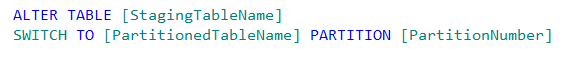 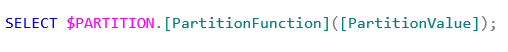 IaaS Databases
Infrastructure as a Service
Similar to Virtual Machines
Provider Manages Hardware
Operating System
Existing Application Development
Pros
Full Control
Cloud Computing Benefits
Customization
Integration with existing infrastructure
Cons
BYOL (Bring Your Own License)
Total Cost of Ownership
Manage Server
SQL Server Installation
PaaS Databases
Platform as a Service
Provider Manages Hardware
Provider Manages Operating System
Provider Manages Database Server Internals
New App development
Pros
SQL Server License included in Cost
Scaling Up and Down
Less IT Support, DBA’s
Application Development Speed 
Cons
Control
Cost
Functionality
Configuration
Azure SQL Databases
Microsoft Technology
DTU (Data Transaction Unit)
	CPU, Memory, Reads, Writes
	https://azure.microsoft.com/en-us/pricing/calculator/
Elastic Queries
Authentication
SSIS, MDS, DQS
Separate Database Connections
Troubleshooting and Server Level DMVs
Network IP Ranges
Elastic Database Jobs
AWS RDS Database
Amazon Web Service Technology
Size Based Pricing Model
https://aws.amazon.com/rds/sqlserver/pricing/
Authentication
RDS Server Based
SSAS, SSIS, DQS, MDS
Limitation Number of Database 
Troubleshooting and Server Level DMVs
SQL Agent
Summary
System Catalog Views
Dynamic Management Views
Extended Events
Deadlocks
Indexing
Index Utilization
Database Partitioning
SWITCH IN
AWS and AZURE Databases
Questions
Dave Valentine
@ingeniousSQL
 ingeniousSQL.com
 linkedin.com/in/ingenioussql